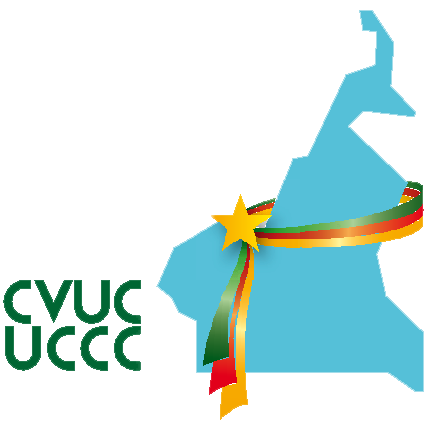 PROJET DE PREPARATION AUX SITUATIONS D’URGENCE EN MILIEU URBAIN
Présenté par: Mme OBATE EBE Gael, Chef de Cellule des Projets et des ProgrammesLAUSANNE , 22 Mai 2024
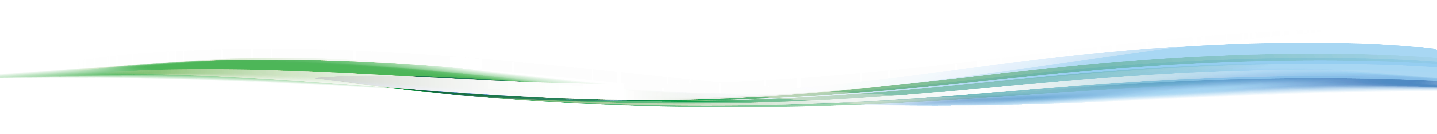 INTRODUCTION
Les Communes et Villes Unies du Cameroun (CVUC) sont l’instance faitière des municipalités camerounaises regroupant en son sein 360 Communes et 14 Mairies de la Ville. Principal interlocuteur du Gouvernement et des Partenaires Techniques et Financiers, les CVUC ont pour vision de faire des Communes camerounaises des pôles de croissance économique et développement local à travers la mise en œuvre du concept de Communes de Production. 
Dans le cadre de l’implémentation de cette vision, les CVUC et l’AIMF ont signé une convention en 2022 axée sur  la mise en œuvre de la phase II du Programme des Initiatives pour l’amélioration des services urbains clés dans les secteurs sociaux (ISSV) dans les volets de l’assainissement inclusif et la prévention aux situations d’urgence en milieu urbain. 
 LE PROJET DE PREVENTION AUX SITUATIONS D’URGENCE EN MILIEU URBAIN
Le  projet de préparation aux situations d’urgence en milieu urbain a pour objectif de mettre à disposition des outils méthodologiques à l’attention des administrations locales, qui puissent les aider dans la prévention et la gestion des risques.
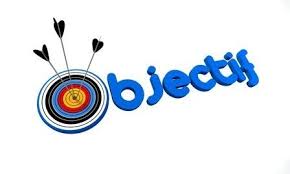 LES ACTIVITES EN 2023 DU PROJET DE PREPARATION AUX SITUATIONS D’URGENCE EN MILIEU URBAIN
LES RESULTATS
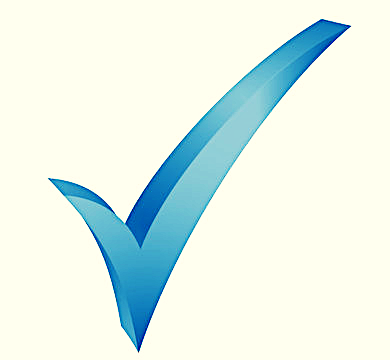 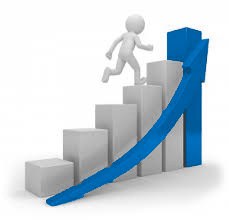 LES  PERSPECTIVES2024
ACTIONS DE PERENISATION DU PROJET
AU NIVEAU LOCAL
AU NIVEAU DES CVUC
Plaidoyer auprès des administrations clés
Capitalisation de la convention MINDHU-CVUC-ONACC sur les changements climatiques
- Recherche de nouveaux financements pour la continuité du projet
Tenue d’un évènement de clôture avec invitations des PTF
Discussions avec certains partenaires Techniques et Financiers (PTF): Gap fund et bridge.
Mise en place d’un système de suivi et d’appui conseil au niveau de chaque commune bénéficiaire.
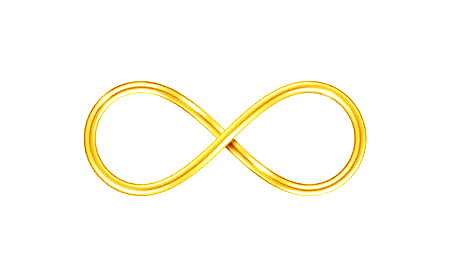 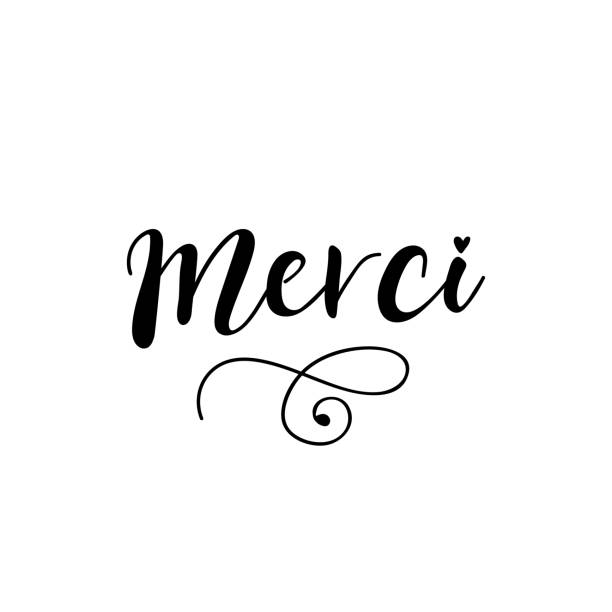 pour votre aimable attention
Atelier de lancement du projet de prévention aux situations d’urgence
Tenue du cadre de concertation décentralisé au siège national des CVUC
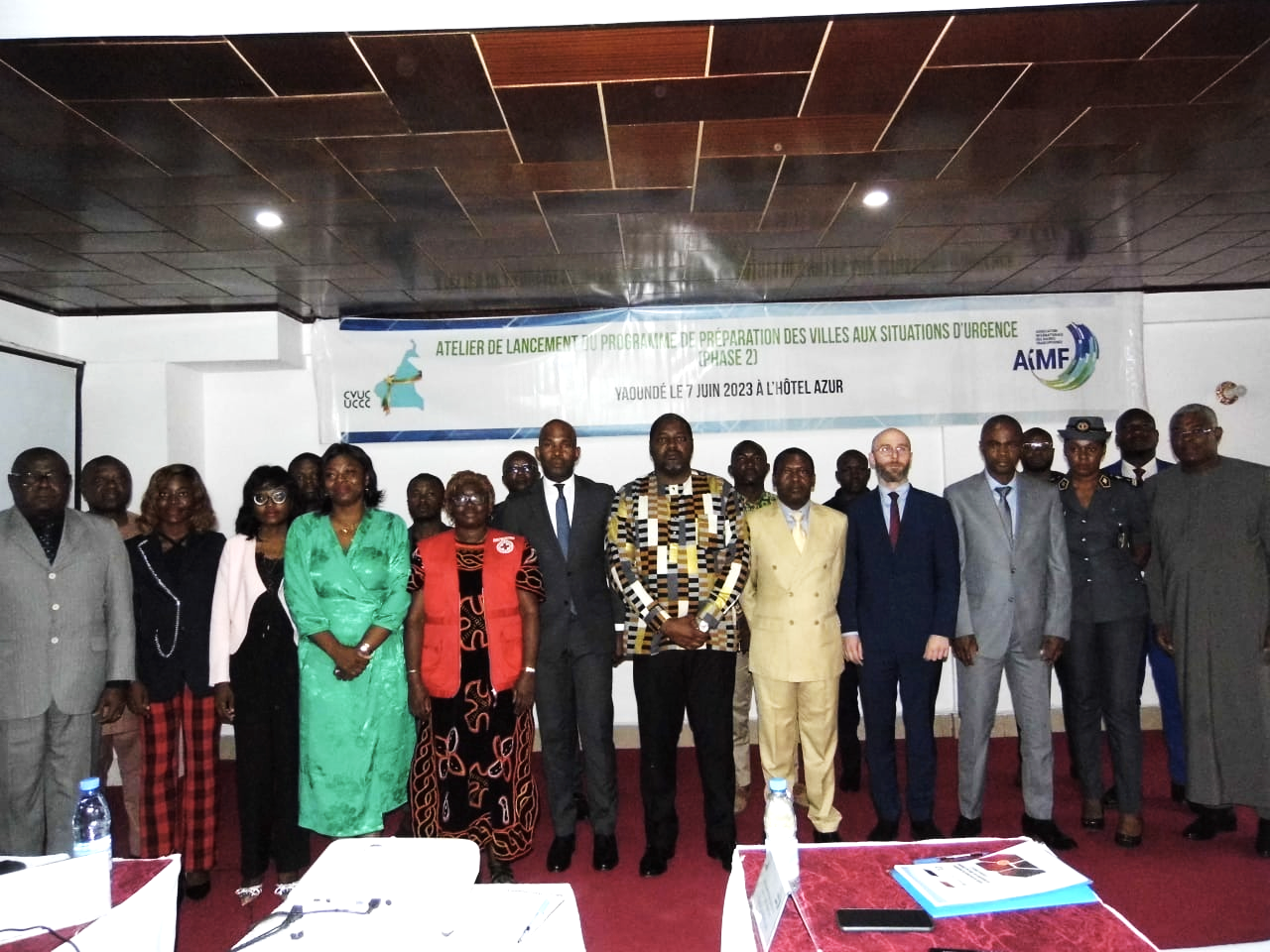 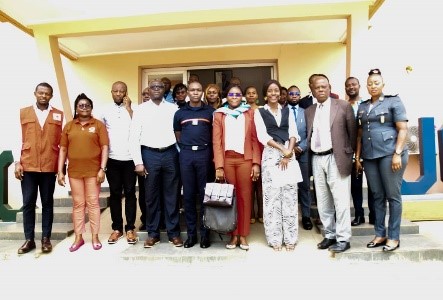